비핵화와 평화체제는 과연 가능한가
서울대 통일평화연구원

2019. 4. 30.

전재성
(서울대학교 정치외교학부)
북핵 문제와 북한 문제
북핵문제: 1993년 3월 북한이 NPT 탈퇴로부터 시작
북한의 NPT탈퇴의 불법성 문제
북한의 핵 국가 인정에 대한 국제사회의 반대
북한의 완전한 비핵화에 대한 국제사회의 공감

북한문제: 소련 붕괴 이후 북한의 생존과 미래 북한의 지위 문제
소련 붕괴 이후 소련 내 공화국들, 동구권, 러시아의 탈공산 이행
소련-북한 관계의 특수성; 북한의 자율성과 우리식 사회주의
분단국가라는 특수성, 통일 문제와 연관
북핵 문제와 북한 문제
북핵 문제 성격의 역사적 변화
한반도의 변화
국제정치의 변화
남북 간 국력 격차 증가
한국 내 보수, 진보의 접근법 차이
북한의 경제 사정 변화
북한의 리더쉽, 정치 정당성 변화
한국의 대북 정체성 변화
한국의 세대 교체
냉전의 종식
미국 단극체제의 전성기
9.11테러와 핵테러의 우려 증가
“악의 축“ 북한
미중 패권 경쟁의 강화
동아시아 단극-다극체제의 변화
북핵 문제의 전개과정
북핵 문제의 역사: 1980년대 말 북방 정책과 냉전의 종식, 북한의 생존 모색

1993. 북한의 NPT탈퇴와 핵개발 시작
1994. 10. 제네바 합의
2002. 10. 제2차 북핵 위기
2003. 6자 회담 시작
2005. 9. 9.19 공동성명
2008. 6자 회담 결렬
2009. 1차 북핵 실험
2011. 12. 김정일 사망
2017. 11. 북한의 ICBM 완성 및 핵개발 완성 선언
5
향후 이상적 상황 전개
장기적인 북한의 3중 병진 전략과 3중 딜레마
7
북한의 3중 병진전략과 3중 딜레마
8
김정은 시대 북한의 변화, 병진전략
2013년 3. 31. 김정은 정권의 병진전략. 조선로동당 중앙위원회 2013년 3월전원회의에 관한 보도
2016. 5. 노동당 7차 당대회에서 다시 반복.
경제건설과 핵무력건설을 병진시킬데 대한 전략적로선은 자위적핵무력을 강화발전시켜 나라의 방위력을 철벽으로 다지면서 경제건설에 더 큰 힘을 넣어 사회주의강성국가를 건설하기 위한 가장 혁명적이며 인민적인 로선.
전원회의는 당의 새로운 병진로선이 급변하는 정세에 대처하기 위한 일시적인 대응책이 아니라 우리 혁명의 최고리익으로부터 항구적으로 틀어쥐고나가야 할 전략적로선이라고 강조
새로운 병진로선의 참다운 우월성은 국방비를 추가적으로 늘이지 않고도 전쟁억제력과 방위력의 효과를 결정적으로 높임으로써 경제건설과 인민생활향상에 힘을 집중할 수 있게 한다는데 있다. 현재의 상황?
북한의 전략적 결단? 북한의 남북, 북미 정상회담 합의 배경
대북 제재의 효과. 향후 2년 내 북한 경제상황의 악화에 대한 예측과 선제적 대응. 제재의 효과는 북한 경제구조의 변화, 이로 인한 북한 지도층의 수입감소 및 시장화.
But…론평은 조선반도에 흐르고 있는 좋은 분위기는 공화국의 주동적인 조치들과 노력에 의하여 마련된 것이지 결코 미국과 그 추종세력들의 제재때문에 조성된 것이 아니라고 밝혔다. 조선통신, 3. 23.
2017년 말, 핵 무력 완성 선언. 병진 중 경제 건설에 매진, 핵무력 기반 대외 외교 적극화의 두 가지 효과. 그러나 추가 핵실험 및 ICBM 기술 개발 증명 미완의 부담.
중국의 제재 참여, 한국 진보 정권의 현실주의 전략 등에 대한 기대 반감
2018. 4. 20. 당전원회의에서 핵경제병진노선의 완성을 기반으로 경제건설에 총력을 기울이는 신전략노선 선언
10
4.27 남북 정상회담 합의 사항
2. 남과 북은 군사적 긴장완화와 전쟁위험 해소를 위해 공동 노력
① 상대방에 대한 모든 적대행위 전면 중지, 비무장지대의 평화지대화
② 서해 평화수역 조성으로 우발적 충돌 방지 대책 마련, 안전어로 보장
③ 국방부장관회담 등 군사당국자회담 수시 개최, 5월 장성급 군사회담 개최
3. 남과 북은 항구적이고 공고한 평화체제 구축을 위해 적극 협력
① 무력 불사용과 불가침 합의 재확인 및 엄격 준수
② 상호 군사적 신뢰의 실질적 구축에 따라 단계적으로 군축 실현
③ 올해 종전선언, 항구적 평화체제 구축을 위한 3자 또는 4자 회담 개최
④ 한반도의 완전한 비핵화 목표 확인
정상회담 정례화 및 직통전화 실시, 올해 가을 평양에서 정상회담 개최
한반도에 전쟁 없는 새로운 평화시대 개막을 천명하고 화해와 평화
번영의 남북관계를 선언

1. 남과 북은 남북관계의 전면적·획기적인 개선과 발전을 이룩할 것임.
① 민족자주의 원칙 확인, 기존 남북간 선언·합의 철저 이행
② 고위급회담 등 분야별 대화를 빠른 시일 안에 개최, 실천대책 수립
③ 남북 당국자가 상주하는 남북공동연락사무소 개성지역 설치
④ 각계각층의 다방면적 교류·협력 및 왕래·접촉 활성화
⑤ 8.15 계기 이산가족 상봉행사 진행, 남북적십자회담 개최
⑥ 10.4선언 합의사업 적극 추진, 철도·도로 연결 및 현대화
11
6.12 북미 정상회담 합의 사항
김정은위원장과 트럼프대통령은 새로운 조미관계수립이 조선반도와 세계의 평화와 번영에 이바지할것이라는것을 확신하면서, 호상 신뢰구축이 조선반도의 비핵화를 추동할수 있다는것을 인정하면서 다음과 같이 성명한다.
1. 조선민주주의인민공화국과 미합중국은 평화와 번영을 바라는 두 나라 인민들의 념원에 맞게 새로운 조미관계를 수립해나가기로 하였다.
2. 조선민주주의인민공화국과 미합중국은 조선반도에서 항구적이며 공고한 평화체제를 구축하기 위하여 공동으로 노력할것이다.
3. 조선민주주의인민공화국은 2018년 4월 27일에 채택된 판문점선언을 재확인하면서 조선반도의 완전한 비핵화를 향하여 노력할것을 확약하였다.4. 조선민주주의인민공화국과 미합중국은 전쟁포로 및 행방불명자들의 유골발굴을 진행하며 이미 발굴확인된 유골들을 즉시 송환할것을 확약하였다.
김정은위원장과 트럼프대통령은 력사상 처음으로 되는 조미수뇌회담이 두 나라사이에 수십년간 지속되여온 긴장상태와 적대관계를 해소하고 새로운 미래를 열어나가는데서 커다란 의의를 가지는 획기적인 사변이라는데 대하여 인정하면서 공동성명의 조항들을 완전하고 신속하게 리행하기로 하였다.
조선민주주의인민공화국과 미합중국은 조미수뇌회담의 결과를 리행하기 위하여 가능한 빠른 시일안에 마이크 폼페오 미합중국 국무장관과 조선민주주의인민공화국 해당 고위인사사이의 후속협상을 진행하기로 하였다.
김정은 조선민주주의인민공화국 국무위원회 위원장과 도날드 제이.트럼프 미합중국 대통령은 새로운 조미관계발전과 조선반도와 세계의 평화와 번영, 안전을 추동하기 위하여 협력하기로 하였다.
12
9.19 평양선언
대한민국 문재인 대통령과 조선민주주의인민공화국 김정은 국무위원장은 2018년 9월 18일부터 20일까지 평양에서 남북정상회담을 진행하였다. 양 정상은 역사적인 판문점선언 이후 남북 당국간 긴밀한 대화와 소통, 다방면적 민간교류와 협력이 진행되고, 군사적 긴장완화를 위한 획기적인 조치들이 취해지는 등 훌륭한 성과들이 있었다고 평가하였다. 양 정상은 민족자주와 민족자결의 원칙을 재확인하고, 남북관계를 민족적 화해와 협력, 확고한 평화와 공동번영을 위해 일관되고 지속적으로 발전시켜 나가기로 하였으며, 현재의 남북관계 발전을 통일로 이어갈 것을 바라는 온 겨레의 지향과 여망을 정책적으로 실현하기 위하여 노력해 나가기로 하였다.  양 정상은 판문점선언을 철저히 이행하여 남북관계를 새로운 높은 단계로 진전시켜 나가기 위한 제반 문제들과 실천적 대책들을 허심탄회하고 심도있게 논의하였으며, 이번 평양정상회담이 중요한 역사적 전기가 될 것이라는 데 인식을 같이 하고 다음과 같이 선언하였다.
9.19 평양선언
1. 남과 북은 비무장지대를 비롯한 대치지역에서의 군사적 적대관계 종식을 한반도 전 지역에서의 실질적인 전쟁위험 제거와 근본적인 적대관계 해소로 이어나가기로 하였다. ① 남과 북은 이번 평양정상회담을 계기로 체결한 ｢판문점선언 군사분야 이행합의서｣를 평양공동선언의 부속합의서로 채택하고 이를 철저히 준수하고 성실히 이행하며, 한반도를 항구적인 평화지대로 만들기 위한 실천적 조치들을 적극 취해나가기로 하였다. ② 남과 북은 남북군사공동위원회를 조속히 가동하여 군사분야 합의서의 이행실태를 점검하고 우발적 무력충돌 방지를 위한 상시적 소통과 긴밀한 협의를 진행하기로 하였다.
9.19 평양선언
2. 남과 북은 상호호혜와 공리공영의 바탕위에서 교류와 협력을 더욱 증대시키고, 민족경제를 균형적으로 발전시키기 위한 실질적인 대책들을 강구해나가기로 하였다.① 남과 북은 금년내 동, 서해선 철도 및 도로 연결을 위한 착공식을 갖기로 하였다. ② 남과 북은 조건이 마련되는 데 따라 개성공단과 금강산관광 사업을 우선 정상화하고, 서해경제공동특구 및 동해관광공동특구를 조성하는 문제를 협의해나가기로 하였다.③ 남과 북은 자연생태계의 보호 및 복원을 위한 남북 환경협력을 적극 추진하기로 하였으며, 우선적으로 현재 진행 중인 산림분야 협력의 실천적 성과를 위해 노력하기로 하였다.④ 남과 북은 전염성 질병의 유입 및 확산 방지를 위한 긴급조치를 비롯한 방역 및 보건ㆍ의료 분야의 협력을 강화하기로 하였다.
9.19 평양선언
3. 남과 북은 이산가족 문제를 근본적으로 해결하기 위한 인도적 협력을 더욱 강화해나가기로 하였다. ① 남과 북은 금강산 지역의 이산가족 상설면회소를 빠른 시일내 개소하기로 하였으며, 이를 위해 면회소 시설을 조속히 복구하기로 하였다. ② 남과 북은 적십자 회담을 통해 이산가족의 화상상봉과 영상편지 교환 문제를 우선적으로 해결해나가기로 하였다. 4. 남과 북은 화해와 단합의 분위기를 고조시키고 우리 민족의 기개를 내외에 과시하기 위해 다양한 분야의 협력과 교류를 적극 추진하기로 하였다. ① 남과 북은 문화 및 예술분야의 교류를 더욱 증진시켜 나가기로 하였으며, 우선적으로 10월 중에 평양예술단의 서울공연을 진행하기로 하였다. ② 남과 북은 2020년 하계올림픽경기대회를 비롯한 국제경기들에 공동으로 적극 진출하며, 2032년 하계올림픽의 남북공동개최를 유치하는 데 협력하기로 하였다.③ 남과 북은 10.4 선언 11주년을 뜻깊게 기념하기 위한 행사들을 의의있게 개최하며, 3.1운동 100주년을 남북이 공동으로 기념하기로 하고, 그를 위한 실무적인 방안을 협의해나가기로 하였다.
9.19 평양선언
5. 남과 북은 한반도를 핵무기와 핵위협이 없는 평화의 터전으로 만들어나가야 하며 이를 위해 필요한 실질적인 진전을 조속히 이루어나가야 한다는 데 인식을 같이 하였다.① 북측은 동창리 엔진시험장과 미사일 발사대를 유관국 전문가들의 참관 하에 우선 영구적으로 폐기하기로 하였다. ② 북측은 미국이 6.12 북미공동성명의 정신에 따라 상응조치를 취하면 영변 핵시설의 영구적 폐기와 같은 추가적인 조치를 계속 취해나갈 용의가 있음을 표명하였다.③ 남과 북은 한반도의 완전한 비핵화를 추진해나가는 과정에서 함께 긴밀히 협력해나가기로 하였다.  6. 김정은 국무위원장은 문재인 대통령의 초청에 따라 가까운 시일 내로 서울을 방문하기로 하였다.
9·19 평양선언의 부속합의서인 판문점선언 이행을 위한 군사분야 합의서(약칭 9·19 남북군사합의서)
1. 상대방에 대한 일체의 적대행위의 전면 중지
2. DMZ의 평화지대화를 위한 군사적 대책 강구
3. 서해 NLL일대 평화수역 조성과 안전한 어로활동 보장
4. 교류협력과 접촉활성화를 위한 군사적 보장책 강구
5. 상호 군사적 신뢰구축을 위한 다양한 조치 강구
각국의 북핵 문제 전략
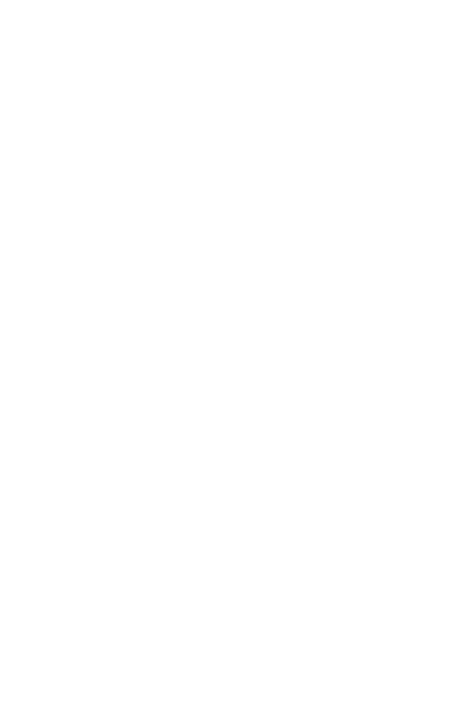 남북, 북미 정상회담 이후 북한의 전략
단계적, 동시적 접근을 강조, 국제사회의 인정 추구: “조선반도의 평화와 안정, 조선반도의 비핵화를 이룩해 나가는 과정에서 단계별 동시행동원칙을 준수하는 것이 중요하다는데 대하여 인식을 같이했다”(6.13. 노동신문)
미국의 대북 관계 개선, 평화체제 수립 노력과 병행하여 현재핵 동결, 미래핵 개발 중지를 빠른 속도로 추진
4.27 합의 중 남북 관계 개선을 이행하여 북한 경제발전의 실익을 얻고 종전선언과 평화체제 관련 한반도 조치를 점진적으로 추구
한국, 미국에 대해 동시적 대가로 경제 제재 해제 요구
중국, 러시아와 관계 강화로 경제 상황 개선 및 대미 외교 요구 지지 마련
문제는 과거핵의 완전 폐기를 위한 로드맵과 검증 조건, 평화체제 관련 한미에 대한 요구 수용, 경제제재 해제를 위한 북한의 전략, 협상 실패에 대비한 북핵 고도화 가능성 등임.
북미 간 쟁점
CVID(complete, verifiable, irreversible dismantlement)를 둘러싼 목표 설정. 트럼프 정부는 FFVD(Final, Fully Verifiable Dismantlement) 용어 사용.
CVIDG(CVID(complete, verifiable, irreversible guarantee)를 둘러싼 구체적인 과정 및 내용 설정
북미의 상황을 고려한 구체적인 일정 및 로드맵 설정
북한과 미국 내 북핵 문제 해결방안을 둘러싼 전략적 갈등 요인
6.12 정상선언에서 논의된 북미관계 개선, 평화체제, 비핵화를 둘러싼 각 실천방안의 구체화, 실천 단계의 등가성 등이 문제
북한은 비핵화를 위한 로드맵의 단계 설정 세분화 및 비핵화 과정이 불가역적이라고 주장
이에 반해 미국의 관계개선, 평화체제 로드맵 단계는 단순, 대별화된 몇가지 과정 뿐. 
로드맵의 단계 숫자와 구체화 차이가 협상의 진전과 밀접하게 연관.
21
6.12 북미 정상회담 이후 사건 전개
미국은 “싱가포르 수뇌 상봉과 회담의 정신에 배치되게 시브이아이디(CVID, 완전·검증·불가역 비핵화)요, 신고요, 검증이요 하며 일방적이고 강도적인 비핵화 요구만을 들고나왔다”; “이미 합의된 종전선언 문제까지 조건과 구실을 대면서 멀리 뒤로 미루어놓으려는 입장을 취했다”고 담화는 비판

△“조미관계 개선을 위한 다방면적인 교류 실현 문제”(공동성명 1항 ‘새로운 조미관계 수립’) 
△“조선정전협정 65돌을 계기로 종전선언 발표 문제”(성명 2항 ‘항구적이고 공고한 평화체제 구축 노력’) 
△“아이시비엠(ICBM) 생산 중단, 물리적 확증 위한 대출력발동기(엔진) 시험장 폐기 문제”(성명 3항 ‘완전한 비핵화 노력’) 
△“미군 유골 발굴 실무협상 조속 시작 문제”(성명 4항 ‘유골 발굴 진행과 송환’)
22
미국 내 북핵 문제 해결 논란
북핵 문제 해결을 둘러싸고 1. 북한에 대한 근본적 불신론; 2. 조심스러운 낙관론; 3. 트럼프 대통령에 대한 근본적 불신론; 4. 미중관계 우선론 등이 존재함(상호 배타적 구분은 아님).
한국 정부에 대해서도 1. 기존의 동맹관계 중시론; 2. 북핵 문제 해결을 통한 트럼프 행정부 이익 우선론; 3. 한국 정부 불신론 등이 존재함.
김정은 – 트럼프 신뢰를 넘는 북미 전체 간 신뢰구축: from personal, psychological trust -> functional, institutional trust
결국 한국 정부는 트럼프 정부가 미국 내에서 대북 관여에 지지를 받을 수 있도록 대미 외교적 노력을 기울이면서, 한미 신뢰 강화를 추진해야 함.
동시에 트럼프 정부에 대한 다양한 비판도 인식하면서 한국에 대한 이기적 친미론의 비판도 극복해야 함.
평화체제/종전선언을 둘러싼 논란
종전선언은 1953년부터 65년간 지속해온 정전협정 체제에 마침표를 찍는 평화협정을 체결하기에 앞서 행하는 정치적인 선언으로, 비핵화 맥락에서 의미를 부여하자면 핵 폐기 완료 이전 과도기 단계의 대북 안전보장 조치라고 볼 수 있음.
종전선언은 평화협정, 더 나아가 평화체제의 한 구성요소로서 법적으로는 평화협정의 전문, 혹은 1조 등 협정 전반부에 포함될 수 있는 내용임.
판문점 선언에서 명시되고 싱가포르 공동성명에서 간접적으로 언급됨(판문점 선언에 기초하여)
평화체제/종전선언을 둘러싼 논란
종전선언을 평화체제와 분리시켜 논의하려는 발상은 노무현 정부에서 시작됨.
노무현 대통령과 부시 대통령은 2006년 11월 18일 하노이에서 정상회담을 했고, 이 자리에서 부시 대통령은 “북한이 핵을 포기하면, 종전선언과 평화조약을 체결할 용의가 있다”고 언급. 이후 2007년 7울 호주 시드니에서 열린 한미정상회담에서 의견 차이가 표출됨.
이후 노무현 정부 2007년 제2차 남북정상회담 합의인 10·4 선언에 처음으로 종전선언 관련 부분이 포함됨.
평화체제/종전선언을 둘러싼 논란
논란이 되는 것은 종전선언 이후 정전체제를 둘러싼 상황의 불확실성임.
종전선언 이후 평화협정을 향한 로드맵, 평화협정을 포함한 광범위한 평화체제의 로드맵 모두가 불확실한 상황임.
트럼프 대통령은 비핵화의 대가로 북한의 발전과 체제보장을 약속했지만, 구체적인 내용에 대한 비전이 불명확하고, 협상 과정에서 단계적으로 제시할 카드 역시 불명확함. 
북한이 세부적으로 나뉘어진 살라미 협상 전술을 활용하는 것에 대해 미국은 전체적으로 대북 관여전략의 내용, 전술 운용 방식에 대한 준비가 부족함. 따라서 단계적, 동시적 관여전략 추구 과정에서 제시된 종전선언의 등가성 등에 대한 인식이 부족하다고 보아야 함.
평화체제/종전선언을 둘러싼 논란
협상이 성공적으로 진행될 경우 북한의 완전한 비핵화를 추동하고 한반도의 바람직한 평화체제의 한 선행 요소로서 인식될 수 있음.
그러나 최악의 경우 현재의 정전체제가 약화되고 한미동맹의 존재 이유가 붕괴되는 등 불완전한 비핵화와 정전체제의 조급한 해체, 국방력의 현저한 약화로도 이어질 수 있음.
한미연합군사훈련 중단, 미국 전략자산 배치 중지, 대북 전방배치, NLL등 대북 경계선의 존재 근거 약화, 주한미군에 대한 문제제기에 이어 유엔사 해체 요구, 정전체제 하에서 유엔을 통해 연결된 주일미군의 한국 지원의 근거 약화 등 상당한 문제가 초래될 수 있음. 사실 미국 내에서는 종전선언이 발효되는 즉시 중국과 러시아는 유엔에 유엔사 해체를 상정할 것으로 보는 시각이 많음.
북중 정상회담을 통한 중국의 한반도 전략
2013년 이후 단절된 북중 관계 회복
중국이 주장해온 쌍중단과 쌍궤병행을 북한이 수용하는 모양새
중국의 추진해온 개혁, 개방 모델 권고
한반도 안정과 미중 지정학 경쟁 속 중국의 이해관계 실현
종전선언, 평화체제 협상에 참여하는 중국의 장기적 전략
북한의 대미 협상 안전판으로 중국에 대한 기대 부응
중국의 대북 경제제재 조기 해제 요구
주한미군 철수 등을 둘러싼 논점이 존재
28
한국 정부의 대북 전략
북핵 문제와 북한 문제
북한 문제는 냉전 종식 이후 미 패권체제 하 북한의 생존 및 향후 지위 문제. 평화체제 협상은 북한의 주권적 지위에 관한 헌정적 시각 및 통일과 관련된 문제.
체제붕괴 및 흡수통일부터, 평화공존 및 점진적 통일, 교류협력 분단 유지까지 다양한 북한 문제 해결 방안 존재
북핵 문제는 북한 문제의 한 증상으로 보고, 양자를 분리할 것인지, 함께 다룰 것인지의 문제
한국, 미국 행정부 별, 양자의 연계전략의 차이: 한국 진보정권/미국 네오콘, 한국 보수정권/미국 민주당 정권 등 mismatch 문제점 존재
29
전략적 관여에 대한 로드맵 필요성
북핵, 북한 문제의 end-state에 대한 명확한 국제사회의 합의. 이로부터 shadow of the future approach가 필요. Ex. North Korea Fund(전 주한미군 사령관 브룩스 장군)
핵심은 비핵화 출구 이후 북한의 지위에 대한 구체적이며, 구속력 있는 비전의 제시(문재인 대통령의 청중비용 상승 전략)
1) 북한의 비핵화를 위한 다양한 단계에서 협상 및 외교전략; 
2) 비핵화와 평화체제 정착을 어떻게 조합하여 마련할 것인가의 절차 및 과정; 
3) 비핵화 이후 남북한 관계 및 북한과 주변국 간의 관계 설정; 
4) 비핵화 이후 대북 지원의 구체적 내용 등이 모두 포함된 광범위한 전략 개념이며, 대북 군사 억지와 경제 제재와 순차적으로 추진되어야 할 전략이라기보다는 병행적으로 진행되어야 하는 전략
압박과 관여 병진의 전략적 불편함과 정서적 불편함 극복 필요성: 최대압박과 최대관여.
30
비핵화와 평화협정의 병행 추진
북핵 문제와 북한 문제의 연계 해결 필요성 이해
평화협정: 북한의 완전한 비핵화, 북한 정권에 대한 국제적 보장, 군사적 신뢰구축, 상호 불가침, 종전선언, 북미 관계 개선(연락사무소, 미국 자본 진출), 북한과 주변국과 수교(특히 북미 수교), 국제사회의 대북 적극 지원, 점진적, 평화적, 합의 기반 통일 노력 등의 내용

정권변화(regime change) 없이 체제변화(system change) 모색
현재의 시장체제 보존, 개선, 대외 개방의 자구책에 대한 구체적 청사진 및 국제사회의 지원 의지 확인
31
단계별 군비통제 방향
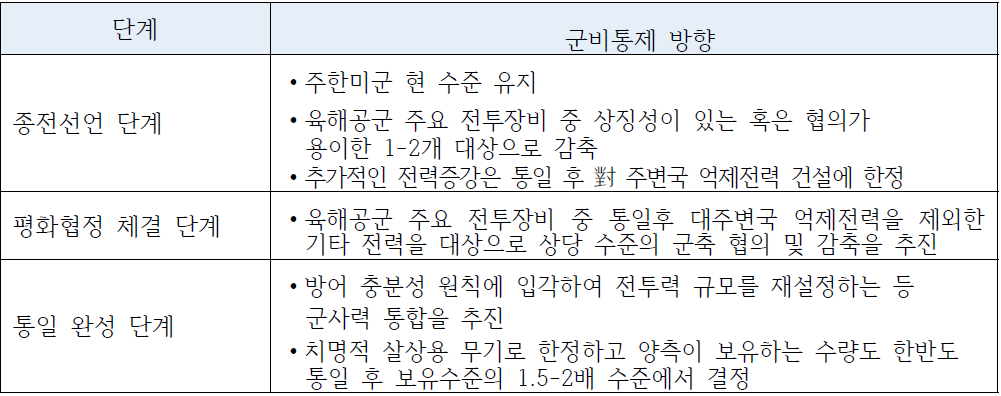 향후 군비통제 방향
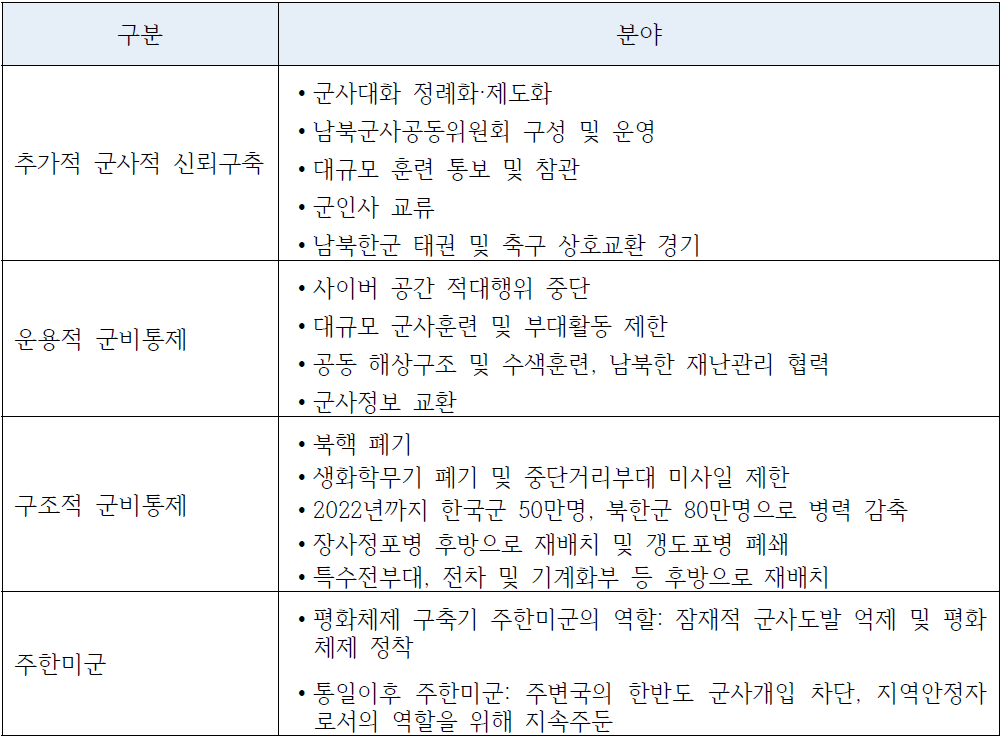 하노이 노딜 이후 북한이 선택할 수 있는 세 가지 새로운 길
1. 핵, 미사일 능력 증강 및 대북 압박 능력 증가: 경제상황 악화 돌파, 핵, 미사일 능력 증강 속도 등이 관건
2. 대남 비난전 + 중러와 외교 총력전: 연락사무소 철수/한국 촉진자 역할 부정 등 한미 정책 차이 촉구, 중러의 대북 제재 우회, 회피의 실효성, 외교적 지원 여부. 2019년 4월 북러 블라디보스톡 정상회담
3. 신뢰구축 + 북미 협상재개: 김-트럼프 간 기본 신뢰구축 단계에서 전반적 신뢰구축, 포괄적 합의 내용과 단계적 실천에 합의.
미국의 선택지
1. 우호적 압박 속 빅딜 추구: 트럼프 대통령의 개인적 동력에 의지하되 빅딜의 기본 주장을 지속하면서 북한을 설득하는 경로, 
2. 대북 최대 압박과 최소 관여로 회귀: 북한의 미사일 발사 실험, 중러 배후론 강화 시 추가 대북 제재 및 한미 군사훈련 재개, 대북 군사 압박 수준 증가 등 최대 압박 이후 대화 재개 모색 경로. 중국의 대북 제재 참여가 중요한 변수
3. 포괄적 로드맵에 대한 새로운 구상과 단계별 실천 재모색: 현재까지의 신뢰자본과 국제적 협력 구도를 바탕으로 대북 관여 전략의 세밀화, 국제적 대북 제재 및 협력 노선 재정비 이후 협상 재개
한국의 향후 대응
북핵 문제가 단기간에 해결되지 않을 가능성에 대비
시한에 대한 인식 필요: 트럼프 대통령의 “향후 1년” 발언 및 미 행정부 인사들의 트럼프 1기 내 북핵 문제 해결 추진 발언, 미국의 대선 일정 고려
- 그 시한 내에서 북미 관계의 일정 기간 정체, 혹은 상호 비판과 강 대 강의 구도로 갈 경우에 대한 다양한 전략적 모색이 필요
- 기존의 촉진자, 중재자에 대해 북미 모두의 불만이 증가, 이에 대한 총체적 재고 및 역할 재설정 필요
- 북한의 체제 보장에 대한 미국의 진정한 이해를 증진할 수 있는 방안 마련, 개인 간 신뢰를 국가 간 신뢰, 제도적 신뢰로 발전시킬 방안 마련
경청해 주셔서 감사합니다!
37